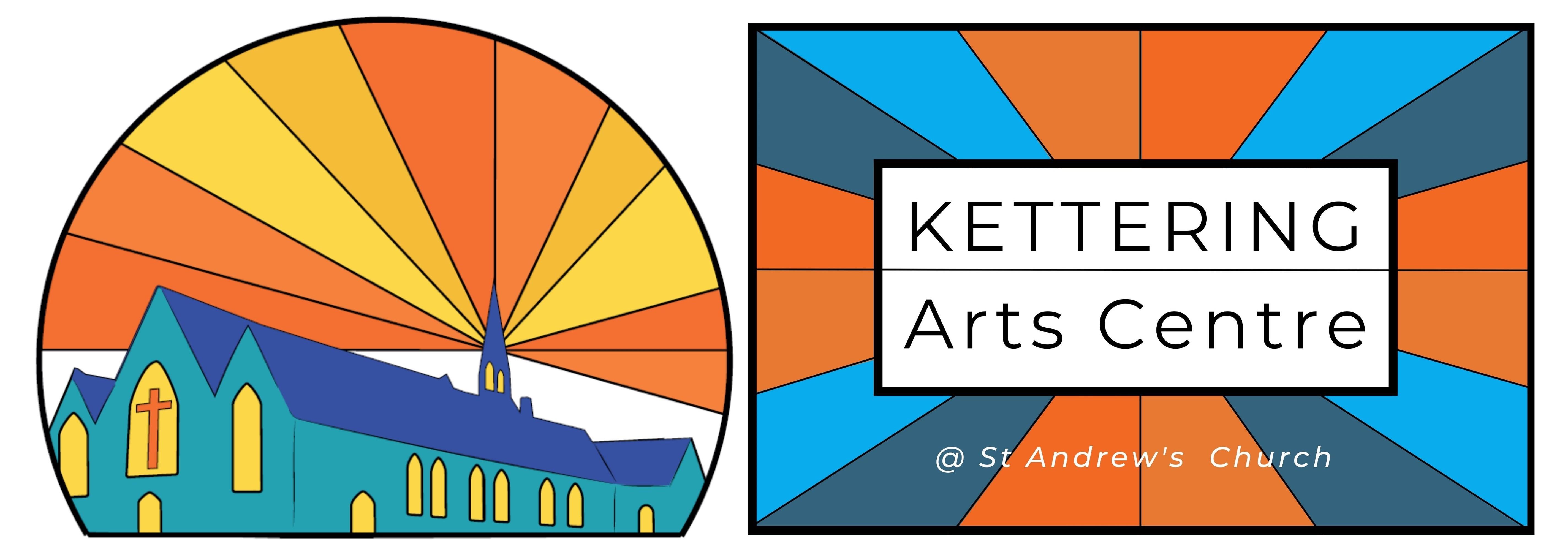 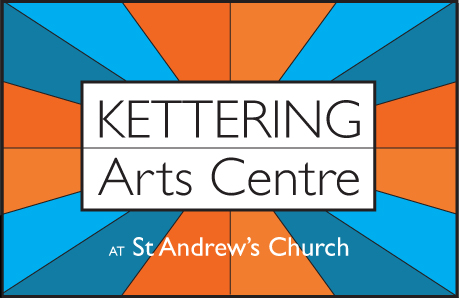 Aims:
2
Recent news
2/21/2024
Sample Footer Text
3
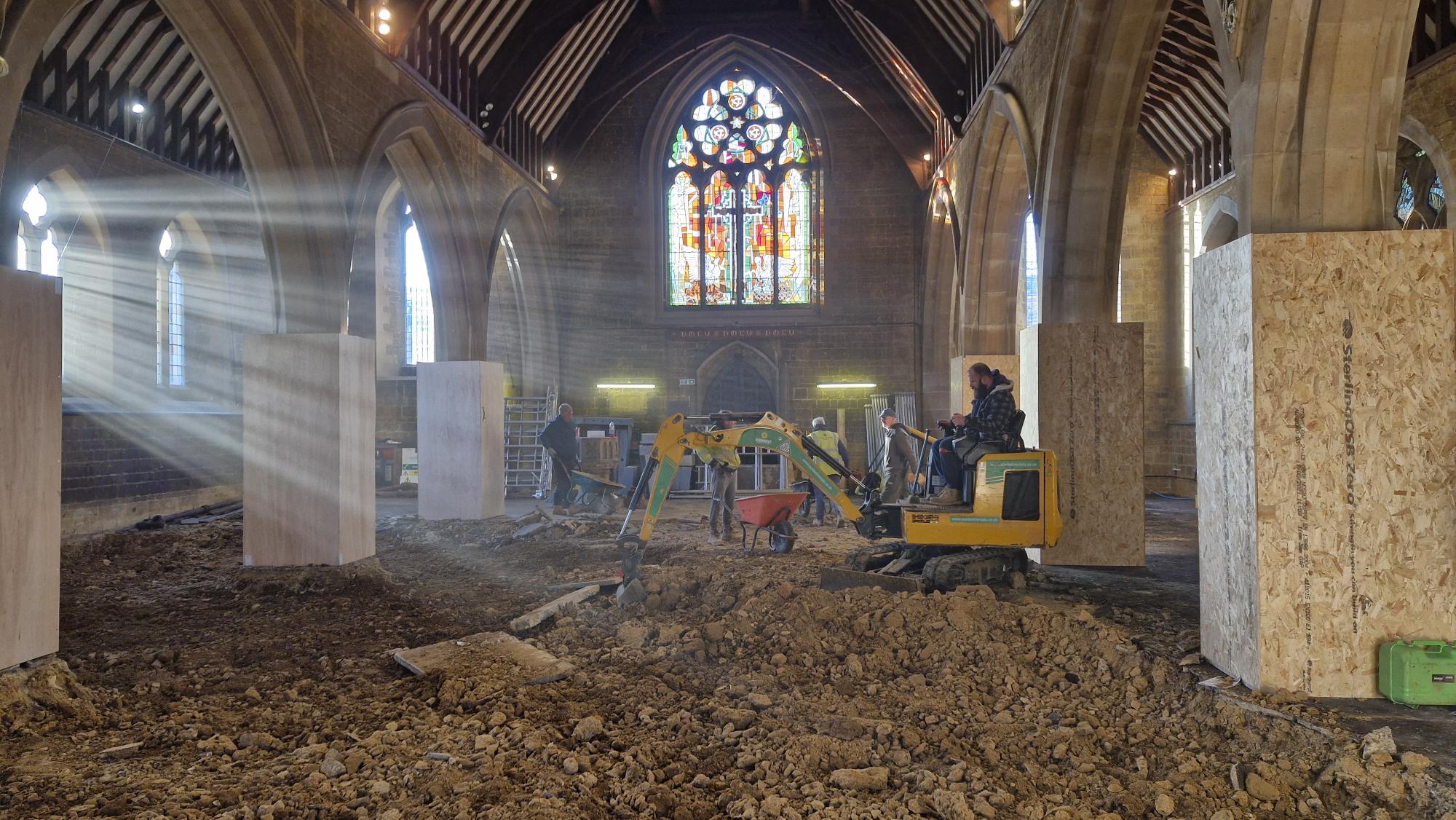 2/21/2024
Sample Footer Text
4
What will the project do
2/21/2024
Sample Footer Text
5
Cost
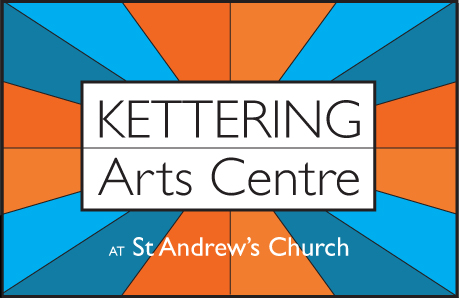 2/21/2024
6
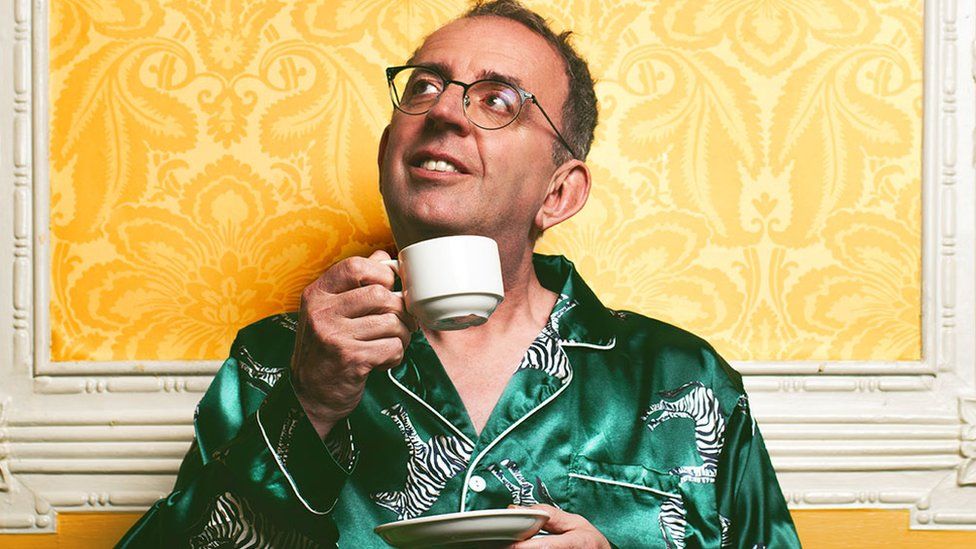 In other news:
Richard Coles our new patronSoft reopen in June withTresham art display, Kettfest, Have a go Arts day and Board game conventionFull celebration in SeptemberReturn of full events
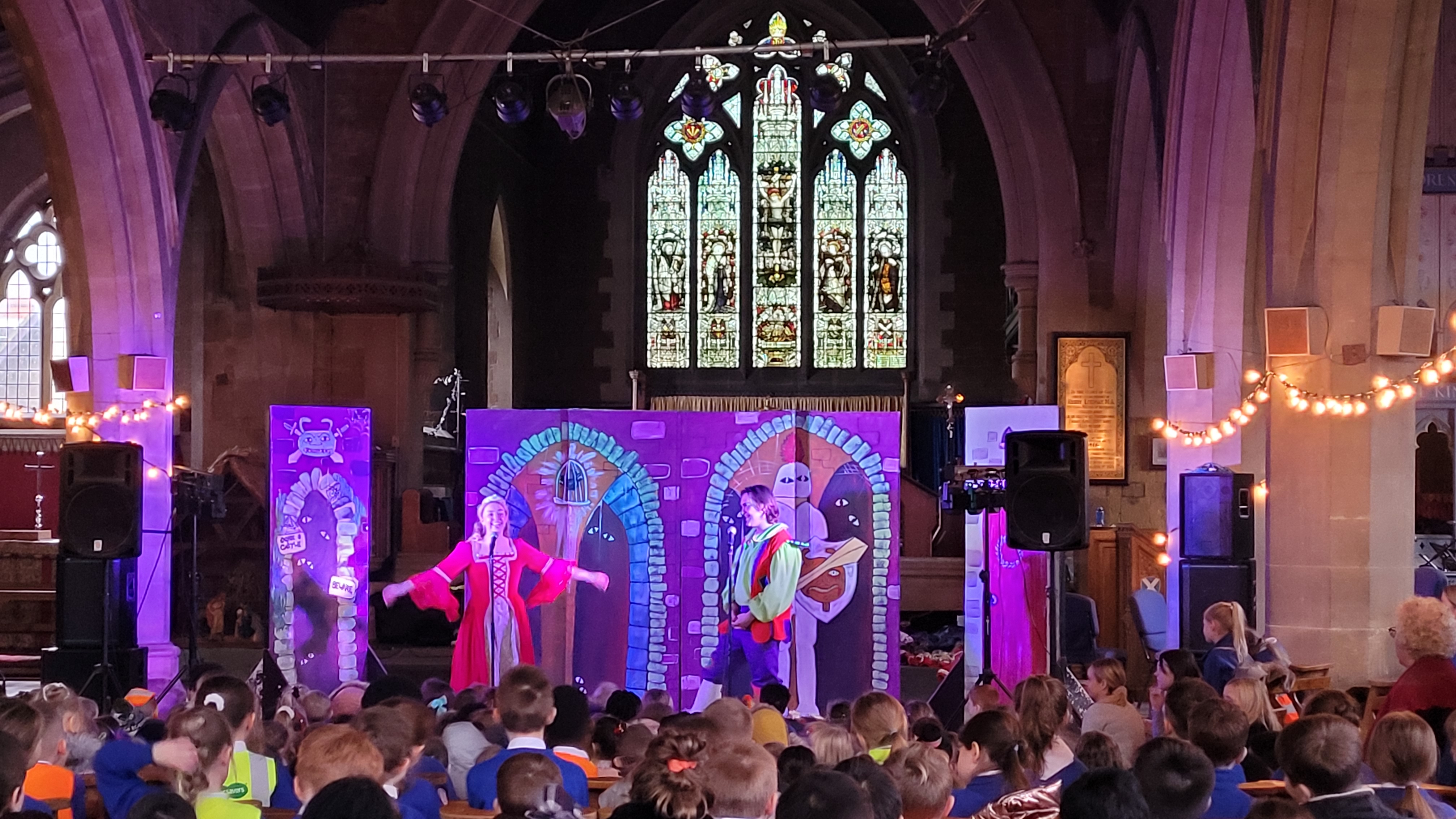 2/21/2024
7